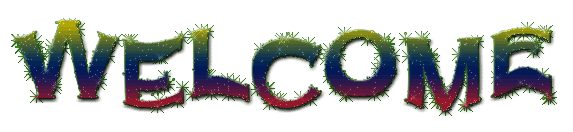 শিক্ষক পরিচিতি
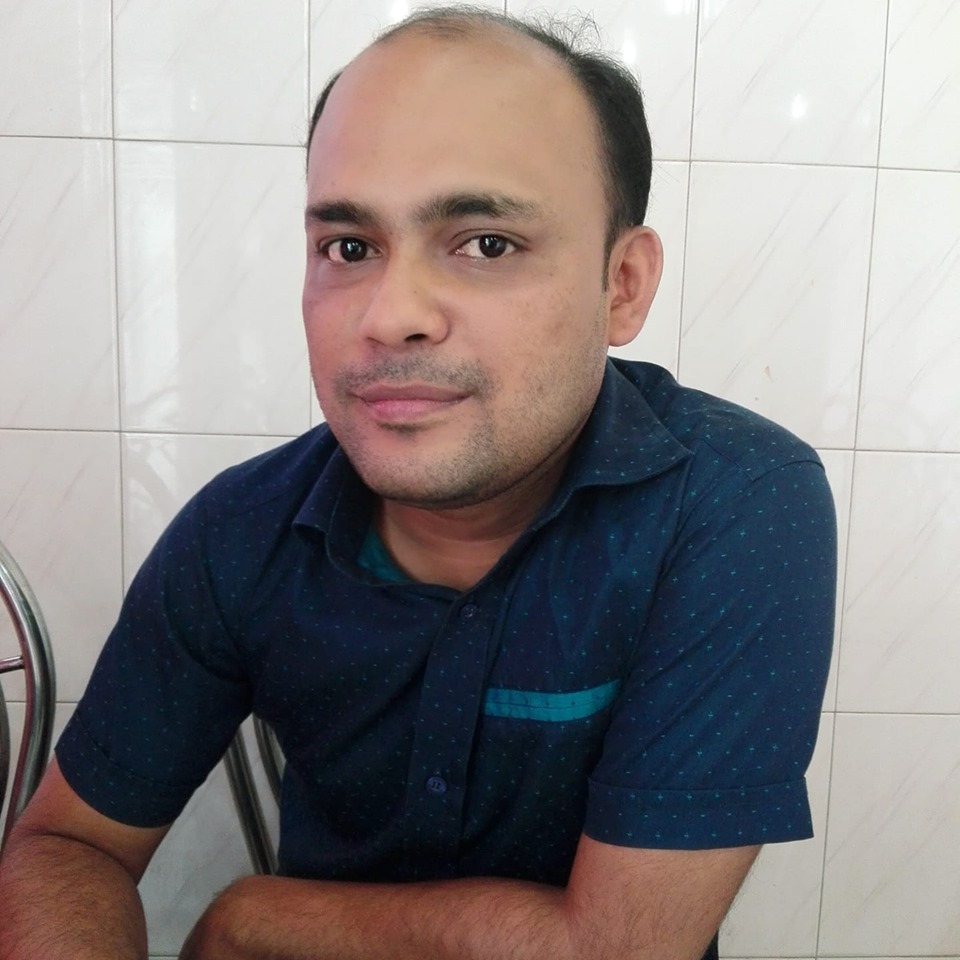 সাখাওয়াত হোসেন
পাঠ পরিচিতি
সংখ্যা পদ্ধতির রূপান্তর
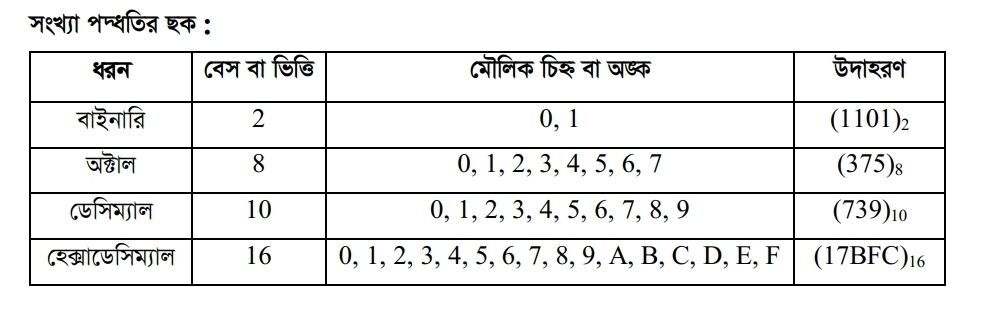 কম্পিউটার ডিজাইনে বাইনারি সংখ্যা পদ্ধতি ব্যবহারের গুরুত্ব
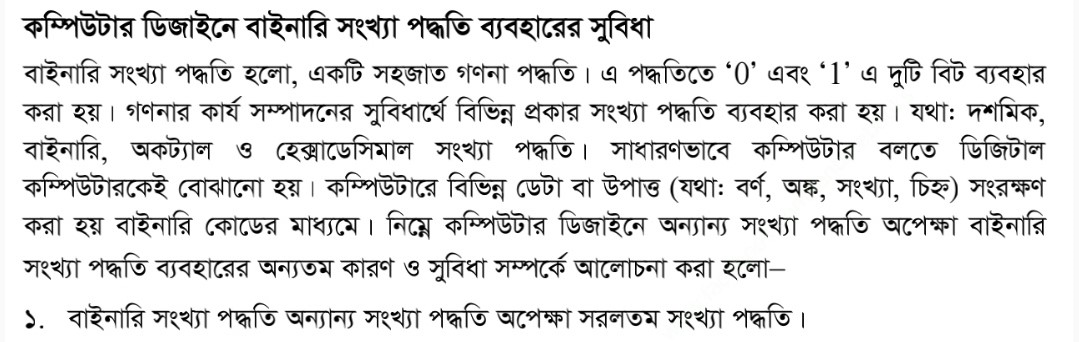 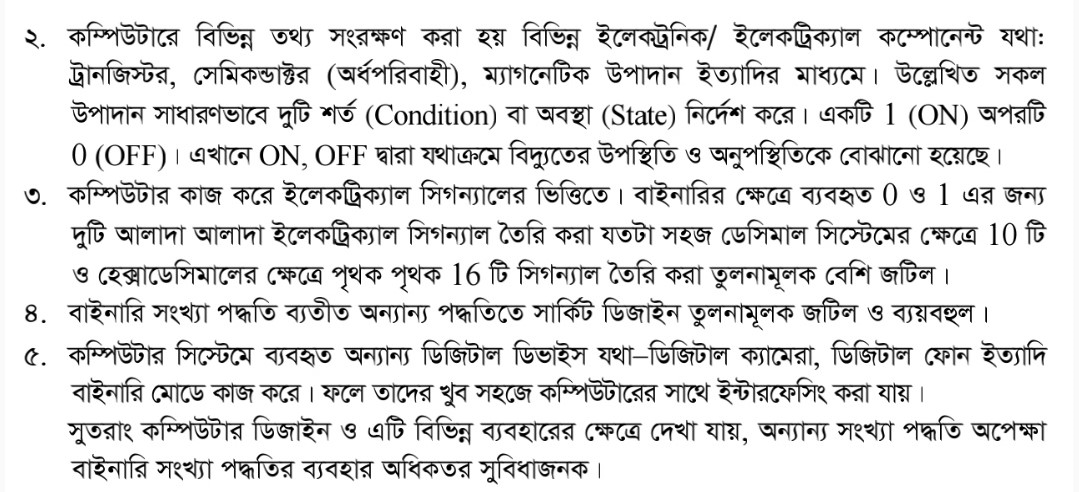 অক্ট্যাল ও হেক্সাডেসিম্যাল পদ্ধতির প্রয়োজনীয়তা
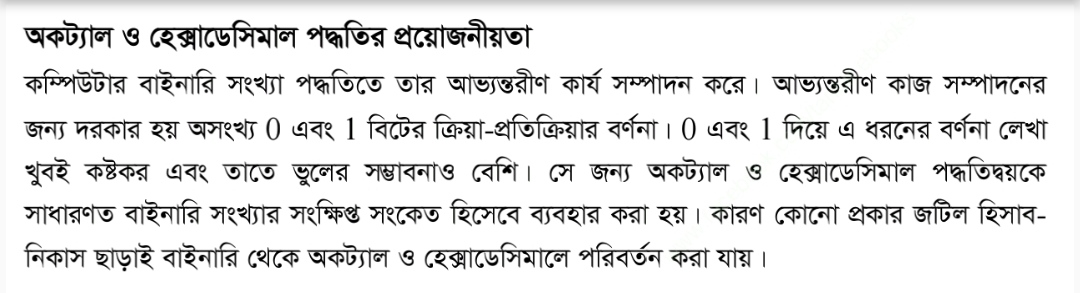 অক্ট্যাল সংখ্যাকে বাইনারিতে রূপান্তর-
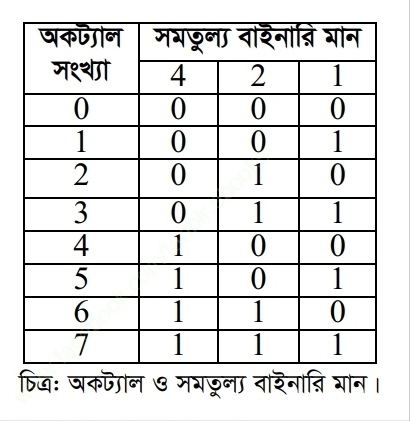 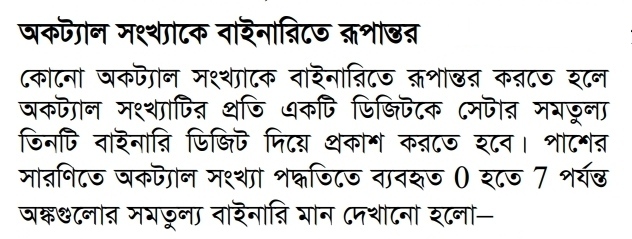 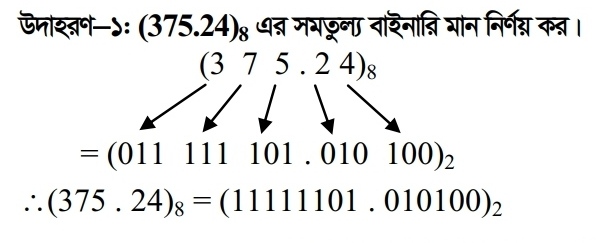 হেক্সাডেসিম্যাল সংখ্যাকে বাইনারিতে রূপান্তর-
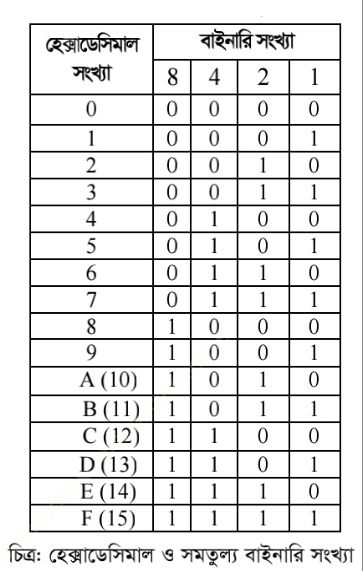 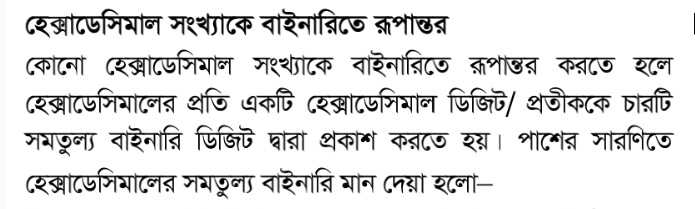 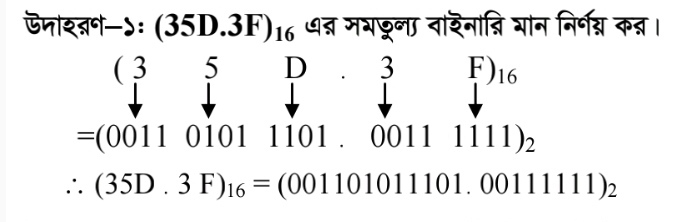 বাইনারি সংখ্যাকে অক্ট্যালে রূপান্তর-
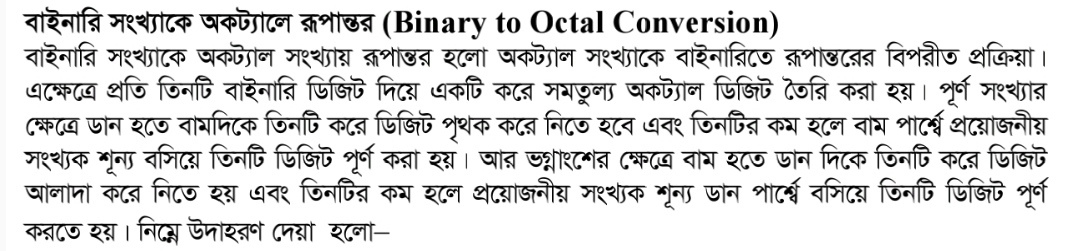 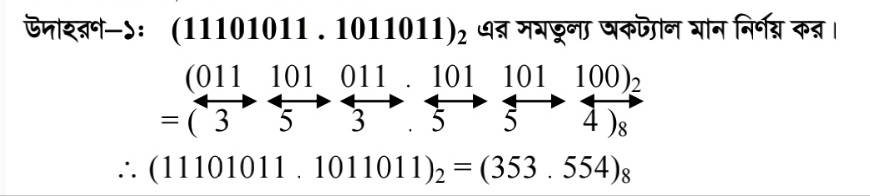 বাইনারি সংখ্যাকে হেক্সাডেসিম্যালে রূপান্তর-
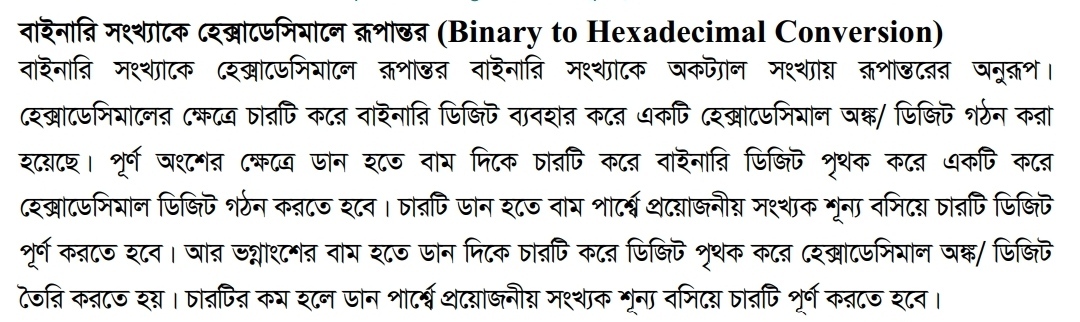 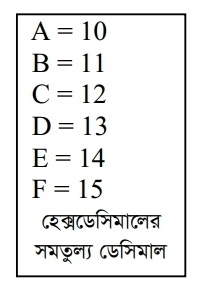 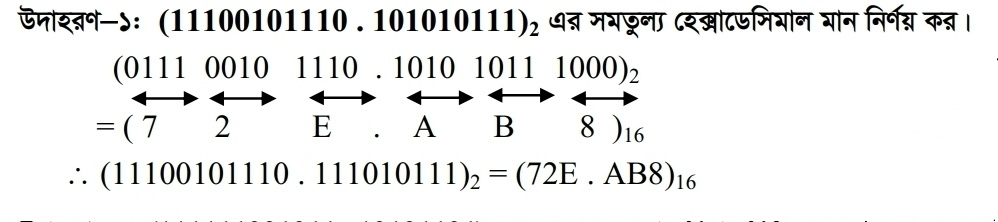 অক্ট্যাল সংখ্যাকে হেক্সাডেসিম্যালে রূপান্তর-
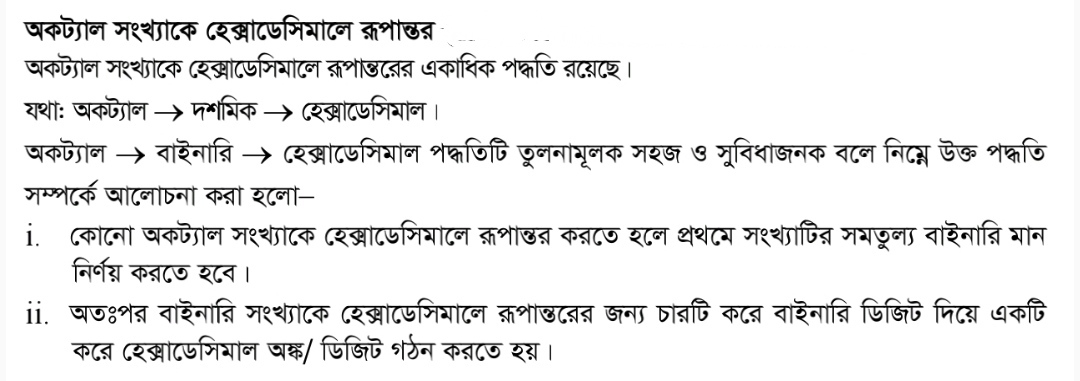 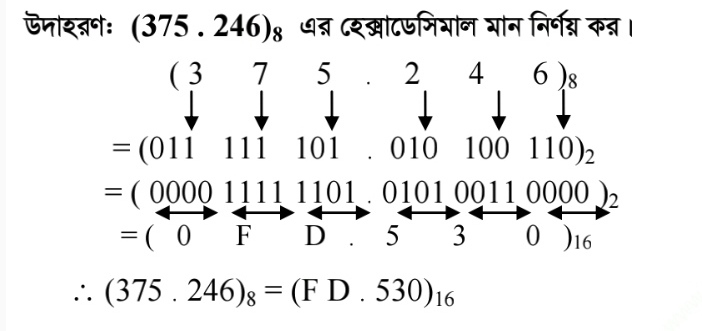 হেক্সাডেসিম্যাল সংখ্যাকে অক্ট্যালে রূপান্তর-
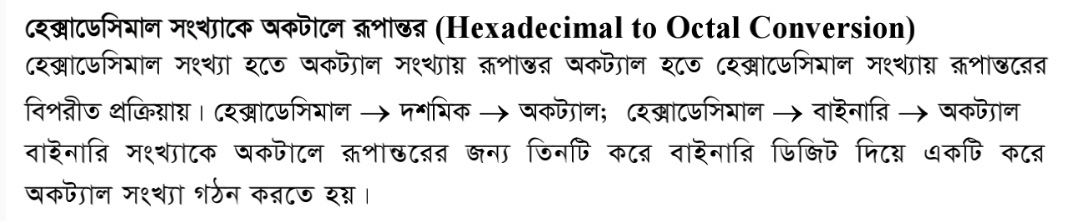 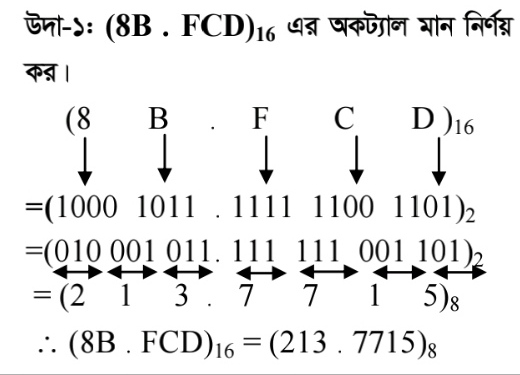 বাইনারি যোগ
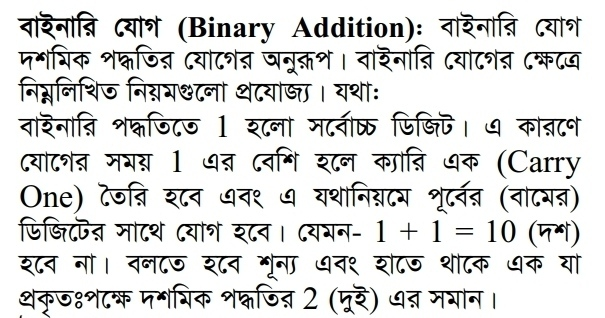 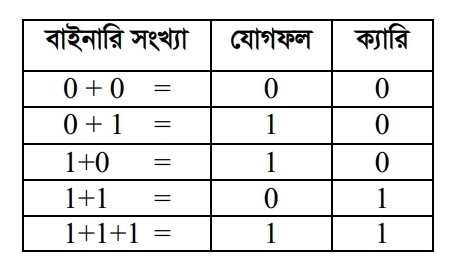 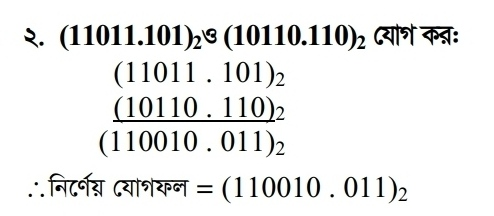 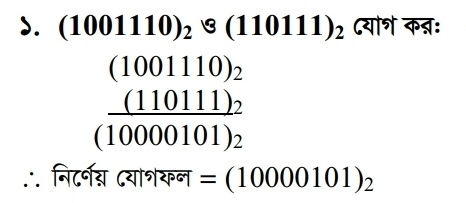 বাইনারি বিয়োগ
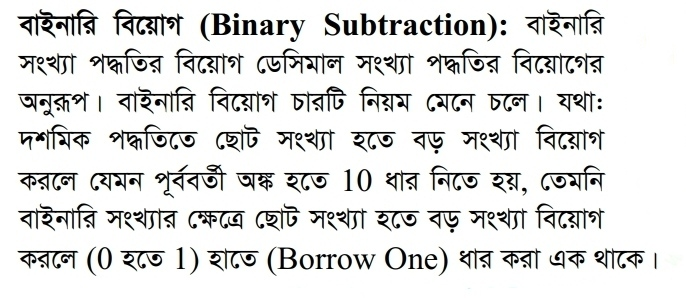 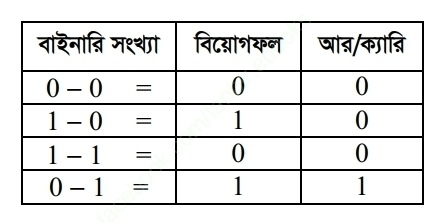 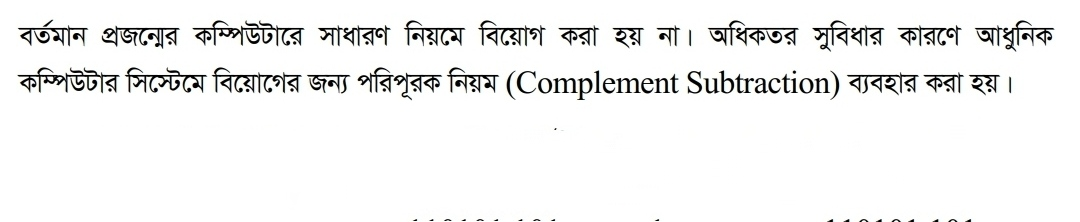 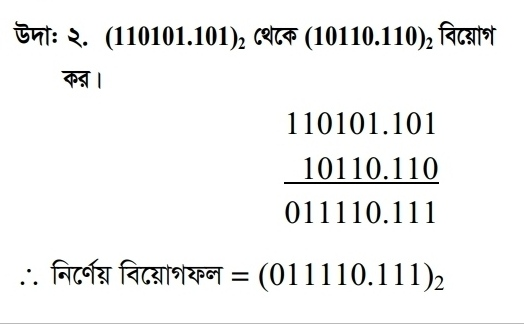 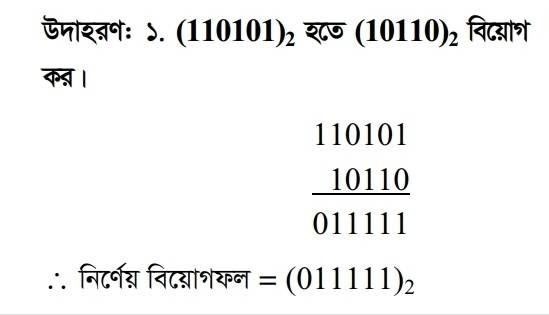 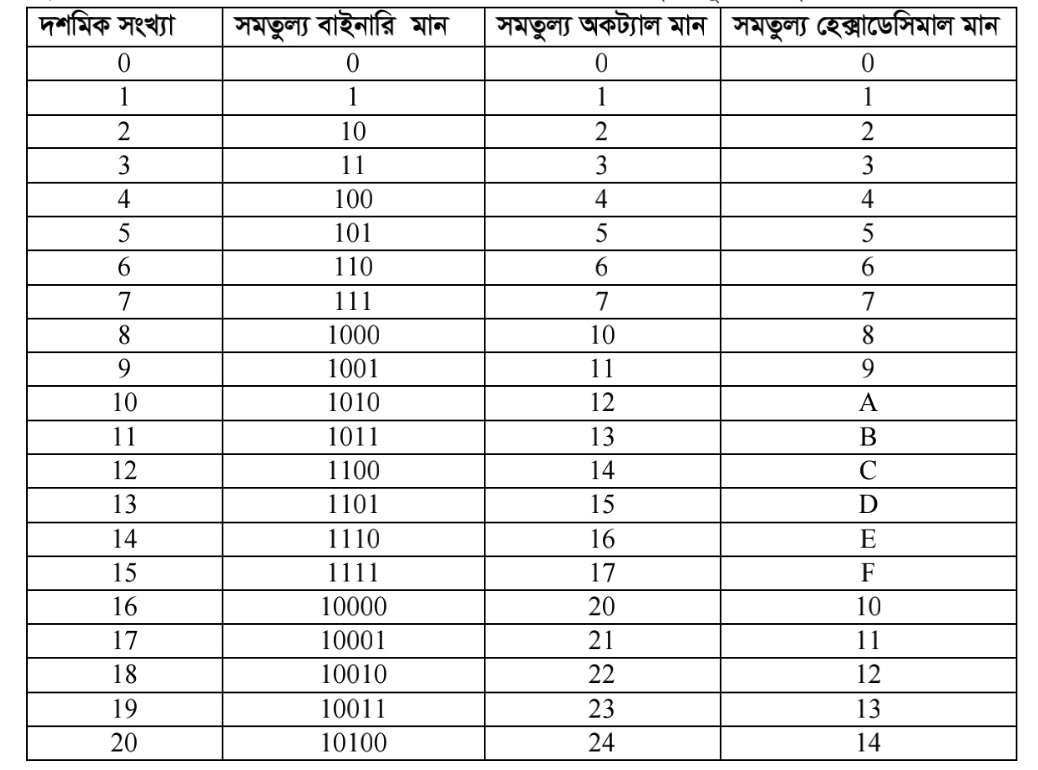 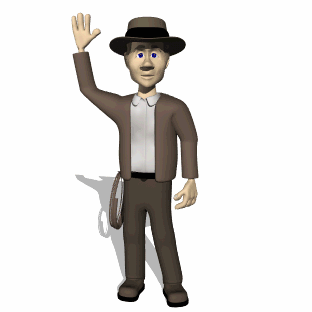 ধন্যবাদ